LINC 302: SEMANTICS AND PRAGMATICS
Dr. P.CHANDRAMOHAN
Associate Professor
CAS in Linguistics
Annamalai University
chandruling@gmail.com
1
Unit- I: Concept of Meaning
The term semantics is used broadly to refer to study of meaning. It is also central to the study of communication. Though the meaning or the information one wants to communicate can be conveyed through a number of means like gestures, pictures, signals etc. Language is the main tool of communication of the human beings. Semantics as a branch of linguistics is mainly concerned with how the meaning conveyed by the linguistic system consisting of different units and structures like sentences, phrases, words and morphemes etc.
Dr. P. Chandramohan
2
The noun semantics and the adjective semantic are derived from the Greek word semantikos (“significant”). In Linguistics, semantics is the subfield that is devoted to the study of meaning, as borne on the syntactic levels of words, phrases, sentences, and sometimes larger units of discourse, generically referred to as texts.
	Semantics is the technical term used to refer to the study of meaning and since the meaning is a part of language, semantics is a part of linguistics.  
	Semantics is the branch of linguistics that deals with the study of meaning, changes in meaning, and the principles that govern the relationship between sentences or words and their meanings. It is the study of the relationships between signs and symbols and what they represent.
Dr. P. Chandramohan
3
Semantics is the study of meaning in language. It is a wide subject within the general study of language
	An understanding of semantics is essential to the study of language acquisition (how language users acquire a sense of meaning, as speakers and writers, listeners and readers).
	It is also essential to the study of language change (how meanings alter over time).
	It is important for understanding language in social contexts, as these are likely to affect meaning, and for understanding varieties of English and effects of style.
Dr.P.Chandramohan
4
It is thus one of the most fundamental concepts in linguistics. The study of semantics includes the study of how meaning is constructed, interpreted, clarified, obscured, illustrated, simplified, negotiated, contradicted, and summarized.

	To understand language we need to know the meaning of words and the morphemes that compose them. We also must know how the meanings of words combine into phrases and sentence meanings. Finally, we must consider context when determining meaning.

	The study of the linguistic meaning of morphemes, words, phrases, and sentences is called Semantics.
Dr.P.Chandramohan
5
Semantics in Linguistics
Semantics is treated as a branch of linguistics or a level in the structuring of a language. From linguistics point of view of semantics can be studied from different angles. The meaning of linguistics forms, which is the subject matter of semantics. It does not seem to be stable but depend upon speakers, hearers and context. One and the same sentences may be interpreted as having a different meaning by the hearer; may be said with one meaning by the speakers; in addition it may give different meanings in different contexts.
 “The company is running at a loss”
 “Kumar has gone to the bank”
Dr.P.Chandramohan
6
Semantics with other disciplines
Semantics has been of concern to philosophers, Anthropologists and psychologists. 
Philosophy: 
	Some thought that many philosophical problems can be solved by the study of ordinary one. Scholars argue that the nature of good and evil in moral philosophy can be dealt with by seeing the way in which words as good are used.
Dr.P.Chandramohan
7
Semantics to Anthropology
Semantics is considered an interest in anthropology. Since the analysis of meaning in a language, through the choice of words used by speakers, will get a promising practical classification of the cultural life of native speakers.  

	They are concerned with language as   an essential part of cultural and behavioral patterns. One specific area of anthropological research that is particularly interesting in connection to semantics is that of kinship terms.
Dr.P.Chandramohan
8
Semantics to Psychology
Study of semantics associated with psychology is certainly more to do with mental ability, because the expression of one's soul is expressed through language and have the meanings according to context. The behaviourist analysis of meaning in terms of stimulus and response is based on the influence of psychologists.
Example words: 	joy and sorrow
 	Hot-------:--------:-------:--------:cold
	Slow-----:--------:-------:--------:fast
	Happy----:------:--------:-------:sad
Dr.P.Chandramohan
9
Semantics in Philosophy
Is basically questioned the meaning of linguistic philosophers in the relationship between speech, thought, reality, and nature. The general theory of meaning among other distinguished.
Contextual Theory :
	Contextual theory of meaning must have a basic or primary regardless of the context of new situations to get a secondary meaning. 
Conceptual theory: 
	-depends on the concept of language in speech, sentences, phrases, discourse
Dr.P.Chandramohan
10
Theory formalism:
	Formalist theory is more powerful on the discussion of text features, particularly those properties which language is used rather than the creation of context and context acceptance. 
Communication Theory :

	Communication system carries information; it should have minimum redundancy (parts of the message that can be removed without removing any information) and minimum noise (anything that interferes with transmission). The human speaker, unlike the comm. system, doesn't merely transmit the message; he also creates it.
Dr.P.Chandramohan
11
Meaning
The meaning of (1923) L.K. Ogden and I.A. Richards made an attempt to define meaning. When we use the word ‘mean’ we use it indifferent ways. I mean to do this a way of expression our intention. ‘The red signal means stop” is a way of indicating what the red signal signifies.  Ogden  and Richards give the following list of some definitions of “meaning” meaning can be any of the following.
Dr.P.Chandramohan
12
An inherent property of some thing 
Other words related to that word in a dictionary 
The Connotations of a word 
The thing to which the speaker of that word refers 
The thing to which the speaker of that word should refer 
The thing to which the speaker of that word believes to be referring 
The thing to which the hearer of that word believes is being referred to.
Dr.P.Chandramohan
13
Dr.P.Chandramohan
14
Utterance Meaning
Sentence meaning which is directly related to the grammatical and lexical features of a sentence, and utterance meaning, which includes all secondary aspects of meanings especially those related to context. i.e. what a speaker means when he makes an utterance in a particular situation.
Dr.P.Chandramohan
15
Prosodic and Paralinguistic features
In the language utterance meaning is conveyed by prosodic and paralinguistic features.  
	Prosodic features consists of intonation, stress, rhythm and loudness etc. The meaning of a sentence may be altered by any of these features without changing in constituent words and structures.
Dr.P.Chandramohan
16
E.g. Anbu will meet Anu tomorrow 
	It can be made into an interrogative sentence just changing intonation. i.e. raising  tone.
	If the word Anbu is stressed it will give the meaning,
		“It is Anbu who will meet Anu tomorrow.
	If the word tomorrow is stressed than it will mean “the day Anbu meet Anu is tomorrow and not today or some other day.
Dr.P.Chandramohan
17
Paralinguistic features
Paralinguistic features are facial expressions, gestures etc which add to or alter the sentence meaning.
	e.g. if we welcome our guest to house with tightening the face muscles etc., than it implies that the speaker is not happy about the guest coming. But with the happy face and spreading the hands wide, it implies that the speaker is very happy.
Dr.P.Chandramohan
18
Presupposition
A Presupposition is a proposition whose truth is taken for granted by the producer of an utterance and which must be known and taken account  of  for the utterance to make sense to an interpreter.
	i.e. it is the information assumed by the speaker and assumed by him to be known to the hearer. Presuppositions are normally found with the use of referring expressions and factive predicates.
Dr.P.Chandramohan
19
e.g. (1) Rajesh has stopped smoking 
	Someone using this sentence to make a bona fide literal statement takes it for granted that Rajesh was previously a smoker.
	(2) “Have you stopped beating your wife”
	it can be true that the hearer is in the habit of beating his wife.
	(3) “ The Queen of England is spinster”  
	here presupposes that there is a queen in England. If there is no queen the sentence will be false. The truth value of above sentences depend upon the presupposition. This is referring expression.
Dr.P.Chandramohan
20
Factive predicates – assess some fact from the utterance. E.g. (1)It is significant that Kumar came early” (2) I regret that Asha spoke.
Implicature: 
	Another aspect of utterance meaning is called implicature. It is the further information implied by the speaker does not know. i.e. the speaker may suggest what he does not actually say.
	e.g. I feel very hungry
	This may be taken as a request to give food. 
	There are two kinds of implicature: (1) Conventional and (2) Conversational.
Dr.P.Chandramohan
21
Conventional implicature depends on something other than what is truth conditional in the conventional use or meaning of particular forms and expressions. It derives from a set of more general principles which regulate the proper conduct of convention. 
	E.g. (1) He is poor and he is honest
		   (2) He is poor but he is honest
	The use of but implies that it is unusual for someone to be both poor and honest. i.e.  The speaker is assumed to imply that poor people are not normally honest.
Dr.P.Chandramohan
22
(2) Conversational implicature – depends upon the context. An expression with a single meaning can give rise to different conversation. 
	e.g.  Am I in time for supper
		  I have cleared the table.
Dr.P.Chandramohan
23
Reference and Sense
Reference and sense are two complementary aspects of lexical meaning. 
	e.g. enatu a:ciriyar oru peN “My teacher is a woman” the words a:ciriyar and peN have the same reference but differ in sense. The word a:ciriyar is in multiple contrast with maruttuvar ‘Doctor’ poRiya:Lar ‘Engineer’ me”latika:ri ‘Higher officer’ etc. The word peN is in binary contrast with a:N. Therefore for a complete description of lexical meaning both referential approach and study of sense relations are essential.
Dr.P.Chandramohan
24
Reference:- Lexeme in relation to the world of activities, ideas, institutions etc is called reference. (John Lyons 1968)
 	By means of reference, a speaker indicates which things in the world are being talked about.   
	e.g. ‘My son is in the beech tree’

		identifies 	identifies 
		person		thing
	There are two types of references. 
	(1) Definite reference- this is when one or more specific individual thing (persons, things, places, time etc) are referred to as definite. 
	e.g. ‘I saw peter here yesterday’
		  ‘My husband is in London now’
		  ‘Someone has stolen the vase’
	The expressions I, Peter, here, yesterday, my husband, London, now, the vase are all serve to refer to some individual entity whose identity forms an essential part of the message.
Dr.P.Chandramohan
25
(2)Indefinite reference:- this is when reference is made to some entity, but the identity of the referents is either known or not relevant to the message being conveyed. 
E.g. “There is a man at the door who wants to speak to you”
		“I hope he has bought me something nice for my   
             birthday” 
		“Come upstairs – I want to show you something”
Sense:- Lexemes in relation to other lexemes in the same language is called sense. The sense of an expression is its place in a system of semantic relationships with other expression in the language. The first of these semantic relationships that we will mention is sameness of meaning, an intuitive concept which we will illustrate by example. 
	The Tamil words makilcci, a:nantam, cantosham all means happiness and these are synonyms and it can be substitutable in a sentence. The word nalla ‘good’ is an antonym of keTTa ‘bad’. The word civappu ‘red’ is in multiple contrast with paccai, ni:lam etc. These are all sense relations. 
	Almost – nearly; likely – probable; vertical- upright
	Aquamarine – vermilion; Wednesday – Thursday
Dr.P.Chandramohan
26
Ogden and Richard’s meaning triangle
The relation of designation was explained in the form of  a triangle by ogden and Richards which they called ‘basic triangle’ (1936)
			  Thought or Reference

	
		Symbol	---------- Referent 
	The diagram shows that there is no direct relation between words (symbol) and the things they stand for (referent). The word symbolizes a thought or reference which in its turn ‘refers’ to the features or event we are talking about.
Dr.P.Chandramohan
27
Components of Lexical Meaning
In the field of linguistics many scholars have put forward their theories regarding meaning. 
	Designation – Basic meaning of the word.
	Connotation – Additional meaning of the word.Range of Application – Limitation of usage.
	Eg. (1) Died, passed away, deceased, Kicked the bucket.
 		(2) Salary, Wage, remuneration, stipend
Dr.P.Chandramohan
28
DESIGNATION
Designation is concerned with how lexemes or words related to the parts of the world. It is the relation which is existing between single words and single parts of extra linguistic world as conceived by the speakers of a language. 
	For example:
		The word table is related designatively to all different types of objects which can be called as tables. To understand designation, we have to find out how these relations exist in a particular language. The class of different types of objects to which the word is related is called denotatum or referent. Denotatum refers to not only to class of objects but to class of actions, events, ideas, feelings, concepts etc.
Dr.P.Chandramohan
29
Designatum is also referred to as concept or notion or idea of the denotatum as conceived by the speakers of a language. The denotata of a word has numerous properties. 
	For example the word table includes class of objects which are made of wood, steel, stone etc, they may belong to different size like square, rectangle, oval, round etc. It may stand on one leg or four leg. These features are known as criterial features.
Dr.P.Chandramohan
30
Reference
Leech, J. 1981, Semantics, Penguin Books, England.
Lyons, J. 1995, Linguistic Semantics: An Introduction, Cambridge University Press, Cambridge.
Palmer, F.R. 1981, Semantics, Cambridge University Press, Cambridge.
Dr.P.Chandramohan
31
Unit -II: Sense relations
SYNONYMY

	This is the relationship of sameness of meaning. It is a longstanding pedagogical exercise, but it is as well to remember that lexemes rarely have exactly the same meaning. There are usually stylistic, regional, emotional, or other differences to consider.

	Several word forms are related to one designatum or meaning. i.e. the words show phonologically different forms stands the same meaning.
Dr.P.Chandramohan
32
For example cantosam, makilcci, inbam, a:nantam – “Happy”
In English the words refused, rejected, declined are  the words have the same meaning. 
Sentence – 1. Selvi refused Arul’s proposal to marry her”
Sentence – 2. Selvi rejected Arul’s proposal to marry her”
Sentence – 3. Selvi declined Arul’s proposal to marry her”
	The difference in the forms of these words have not resulted in meaning difference. Therefore, the sets of three English words and four Tamil words are  synonymous. 
	‘Two or more words if they are substitutable at least in one context without meaning difference, then they are synonymous’
Dr.P.Chandramohan
33
Synonymous words are developed in a language due to the context, speaker – hearer, usage, social and regional varieties, borrowing and word formation etc.   

For example,
Phonologically related forms:
	ca:ti : ja:ti  - ‘caste’
	cannal : jannal – ‘window’
	 owshatam : owTatam – ‘country medicine’
Phonologically unrelated forms:
	appa: : tantai – ‘father ‘
	amma: :ta:y – ‘mother’
	kalya:Nam : tirumaNam – ‘marriage’
Dr.P.Chandramohan
34
Regional variation:
	caTTuvam : to:caitiruppi – ‘kitchen ware’
	embtu: embaLatu – ‘eighty’
	kasha:yam : kiya:lam
	ciraTTai : koTTa:ngkucci / koTTa:nci ‘coconut 									shell’
Caste variation:
	atta:n : attimbe:r -  ‘elder sister’s husband’
	aNNi : manni  - elder borther’s wife’
	taNNi : tu:ttam – water’
Religious variation:	
	ca:vutal : marittal : mavuttu a:tal – passed away’
	ko:yil : ko:vil : paLLiva:sal ‘ temple’
	pira:rtanai : tolukai : kumpiTutal – prayer’
Dr.P.Chandramohan
35
Dialect variation:
	pu: : malar – ‘flower’
	amar : uTka:r – ‘sit down’
	cel : po: - ‘go’
	kuLi : ni:ra:Tu – ‘take bath’
	
Borrowing:
	Doctor : maruttuvar
	magic : vittai
	loan : kaTan
	fees : pi:s
	night (naiTTu) : iravu / ra:ttiri
	water : taNNi:(r)
Dr.P.Chandramohan
36
Word formation:
	
	Cycle : mitivaNTi
	Advance : munpaNam
	Telephone : tolaipe:ci
	court : ni:timanRam

	On the basis of these examples we can define synonymy as sameness of meaning. But this sameness of meaning between synonyms will show  differences. On the basis of the difference we can classify the synonymy into four types.
Dr.P.Chandramohan
37
Absolute synonymy
Near synonymy
Partial synonymy
Total synonymy

	1. Absolute synonymy
		If two or more words are identical in all the three components of lexical meaning (Designation, Connotation and Range of application), then it is a case of absolute synonymy. Ullmann (1962) gives the words almost and nearly as examples of synonymy. In Tamil 
	urubaniyal : colliyal – ‘Morphology’
	ku:Ru : collu – ‘tell’.
Dr.P.Chandramohan
38
2. Near synonymy
Two or more words are identical in some components and differ in others then they are called near synonymy. 
	example:
	difference in designation:
	malai : tu:Ral :  tu:va:nam
	
	difference in connotation: 
	ca:ppiTu : tinnu : koTTikkoL : amutupaNNu 

	difference in range of application:
	anpu : pa:cam: ka:tal
Dr.P.Chandramohan
39
3. Partial synonymy
Sometimes polysemous word is synonymous with another word, it may be only with reference to one of its meanings. It may not be synonymous with that word with reference to its other meanings. For example in Tamil uyarnta has two meanings.
	uyarnta (1) tall / high
			(2) great – ‘ having outstanding quality’
It is synonymous with neTiya with its first meaning.  
	 imayam mika uyarnta malai
	 imayam mika neTiya malai
	‘Himalayas is a very tall / high mountain’
Dr.P.Chandramohan
40
neTiya is not synonymous with uyarnta in the meaning great.Nehru o:r uyarnta manitar.
 	‘Nehru is a great man’	
	 Nehru o:r periya manitar
	 ‘Nehru is a great man’ 
	 Nehru o:r neTiya manitar
	 ‘Nehru is a tall man’

	Polysemous word is synonymous with two different words with reference to its two different meanings. But the synonym of uyarnta i.e. neTiya and periya are not synonyms among themselves. This is called partial synonymy.
Dr.P.Chandramohan
41
4. Total synonymy
Two or more words must be substitutable at least in a single context without meaning difference, then it is total synonymy.  i.e. words are interchangeable in all the context in which they can occur. 

	Example ‘ku:ru : collu’ and in Eng. Almost – nearly.
Dr.P.Chandramohan
42
Multiple Meaning
Semantics work with a more abstract notion of word, in which a word form is associated with a particular sense or group of related senses. 

One word form is related to several meanings are known as multiple meaning. 
	
The broad category of multiple meaning in which a single word form is related to one or more meanings.
Dr.P.Chandramohan
43
Semantic Structure of Words
semantic structure of a word – a structured set of interrelated lexico-semantic variants

semantic structure of a word – combination of various meanings
FIRE
Flame
Destructive burning  [Forest fire]
Burning something in a fire [Camp fire]
The shooting of guns [To open fire]
Strong feeling passion [Speech lacking fire]

I -  	Main meaning
II – V 	Secondary meaning
Dr.P.Chandramohan
44
Types of semantic components
Leading component – denotative component
(expresses the conceptual content of a word)

Additional component- connotative component
(gives more full picture of the meaning of a word)
Dr.P.Chandramohan
45
denotative component     +   connotative component
Lonely 
alone, without company  +sad (emotive connotation)                                                        
To glance         
	to look  + briefly (for a short time)  (duration)
To shiver          
	to tremble  + lastingly (permanently)  (duration)
                          +   with the cold           (cause)
To shudder(shake)      
	to tremble   +    briefly              (duration)
                           +  with horror (fear)   (emotive)
Dr.P.Chandramohan
46
Types of Lexical Meanings as Elements of a Word’s Semantic Structure
Primary    		: :  secondary
basic 			: :  minor 
 central    		: :  peripheric 
direct      		: :  figurative
general   		: :  particular
abstract 		: :  concrete
neutral   		: :  coloured 
present day 		: : archaic
Dr.P.Chandramohan
47
Primary    		: :  secondary
ME a table     primary meaning
       OE tabule       “a flat slab of stone or   wood”

a table – 1)people seated   secondary,
                at a table for a meal;   derived
         2)food provided at a table   meaning
Dr.P.Chandramohan
48
primary meaning – the first meaning with which the word appeared in the language

secondary meaning – could appear only after the primary meaning

derived meaning – could not have appeared before primary meaning was in existence and is dependent on it.
Dr.P.Chandramohan
49
Polysemy
The ability of words to have more than one meaning is described as polysemy

A word having several meanings is called polysemantic

Words having only one meaning are called monosemantic (terms, nouns, plurals)
Dr.P.Chandramohan
50
Multiple meaning can be divided into two categories:

The Single word form having a number of relatable or similar meanings which is called polysemy.

 case in which different meanings are not similar i.e. not relatable which is called homonymy.

For example:
	(1)	Crane: 	
				1. a kind of bird
		     		2. a machine for raising heavy object
	(2)	Bank: 	
				1. financial institution
				2. River side
Dr.P.Chandramohan
51
அச்சு /accu/ n (Po) 
	Word Sense	: Ü„² (1) Ë™ «ð£¡ø¬õ) ÜêC´õîŸè£ù (ªð¼‹ð£½‹ 			à«ô£èˆî£™ ªêŒòŠð†ì) â¿ˆ¶,  type in printing.
 	Grammar	:	Noun	
	Labels	:	Metal script for print 	
 
	Definition	:	Letters or script made up of any metal for printing 			any  type of articles in a press
Word Sense	: 	Ü„² (2)  ªð£¼œè¬÷ å¡Á «ð£™ îò£KŠðîŸè£ù) 			õ£˜Šðì‹;  Mould
 Grammar	:	Noun
Labels		:	a metal shaped container (Mould)	
Definition	:	To make an object by pouring hot 
				liquid metal into a shaped container.

 Word Sense	: Ü„² (3)  ê£ò™; exact likeness 
 Grammar	:	Noun	
 Labels		:	Looks like same; Sameness 		
 Definition	:	Similar physical appearance (human 
				or non-human)
Dr.P.Chandramohan
52
Word Sense	: Ü„² (4)  ñ£¾ HNõîŸè£ù ê£îù‹; kitchen device
Grammar	:	Noun	
Labels	:	iron or brass device using to make 
				snacks  
Definition	:	a kitchen device made up of iron or 
				brass in cylinder shape to squeeze 
				out rice dough through the 
				perforated plate
Dr.P.Chandramohan
53
Source of Polysemy
There are number of sources are there to develop polysemous word in a language. Viz.,
Shifts in Application
Specialization in social milieu / background
Figurative language
Metaphor
Metonymy
Reinterpretation of homonyms
Foreign influence
Dr.P.Chandramohan
54
1. Shifts in Application
The use of a word with different context / sense may lead to differences in meaning. i.e. the meaning of the word may understood depending upon the context. Shifts in application represent different meanings then the words become polysemous. 
	For instance a word belonging to one sensory part may be shifted to other sensory part or sometimes in mind develop number of meanings. 
	e.g. 		Sweet
		The word primarily concerned with taste i.e. sensory perception of tongue. Sweet apple, sweet halwa, sweet mango etc. It may be shifted to other sensory perception like smell, hearing, sight, etc.
Dr.P.Chandramohan
55
The air was sweet with the fragrance of jasmine.
The sweet song of a black bird 
Sweet face 
Sweet memories
Sweet feelings
	Similarly in Tamil we shift the word in different sense:
	iniya , 	nalla 	
iniya ka:Tci
iniya icai 
iniya ninaivukaL

nalla  pen		‘good /sweet girl’
nalla  maNam 		‘sweet smell’
Nalla  icai		‘sweet music’
nalla  ninaivukaL	‘sweet /good memories’
Nalla  halwa		‘sweet halwa’
nalla vali 		‘ much pain
Dr.P.Chandramohan
56
2. Specialization in social background
Words which have general meaning in normal situation in a language. But it will develop number of special meaning which will be applicable in a given social context.  For example the English word action which will give two different meanings in two different context.

		Action  	1) Legal action  in the context of court.
				2)  take next step 

		Paper		1) Legal / official documents
				2) news paper
				3) answer sheet
				4) research article
Dr.P.Chandramohan
57
The following words have one meaning in general and used technical concept in some extent.
	peyar		‘Name’	‘Noun’
	vinai		‘action’	‘verb’
	ve:Rrumai	‘difference	‘case marker’
	naTavaTikkai 	‘behavior’
				‘action’
	From the above example we have seen that the words which have developed special meanings in different social context in addition to general meanings in ordinary language.
Dr.P.Chandramohan
58
3. Figurative Meaning
A word can develop one or more figurative meanings without losing its original meaning. According to Ullmann 1962 ‘ the old and new meaning may live on side by side without any confusion between them’. Metaphor and Metonymy are the two different types of figurative meaning.
	1. Metaphor:
	Meanings of words are extended on the basis of similarity between different sets of denotata. A word referring to an object or thing is extended to a number of other objects, things etc. In all the languages the names of human body parts are used to refer to similar object.
Dr.P.Chandramohan
59
For example, 
‘Eye’
		1. human / animal body part.
		2. mayil kaN
		3. te:nga:y kaN
		4. kolli kaN etc. 
‘Ka:tu’
		 1. human / animal body part.
		2. u:cikka:tu 		‘opening of a needle’
		3. paikka:tu		‘handle of bag’
		4. na:Nal ka:tu	‘ handle of frying pan’
Dr.P.Chandramohan
60
Metonymy
A word used to extended a meaning  on the basis of some kind of association or relationship other than the similarity with its original meaning then it is a case of metonymy. For example
	board	1. The board decided to increase the price of their 		product. – it refers to directors of the company.
			2. Teacher use the board to explain the diagram. – 		it  refers to black / white / green  board
			3. The member of board of studies will meet 			tomorrow . It refers to academic members of the 		passing board.
Kanchipuram – name of the town 
			  - silk saree
Dr.P.Chandramohan
61
Homonymys reinterpreted
Homonymous words will be presented as different entries  in a dictionary. Historically different words may come to have identical forms due to historical (sound) change. For instance the word ‘ear’ refers to name of body and the other word ‘ear’ which means head of corn are homonyms which have come from different roots historically. 

	In modern situation the  word is considered as a metaphorical extension due to similarity between body part and spike of corn. Here the polysemy arises due to reinterpretation of homonyms.
Dr.P.Chandramohan
62
Foreign Influence
The meaning of a word in one language may change on the influence of its equivalent in another language. If a new meaning is acquired due to influence of foreign language and the original meaning continues to exist, then the word becomes polysemous. 
	Example:
	kiLai 	– 	(1) branch of a tree 
		    		 (2) branch of an institution 
	naTcattiram	(1) star
				(2) famous actor
	viciri		(1) fan
				(2) admirer of an actor.
Dr.P.Chandramohan
63
Kinds of Senses
Word becomes  Polysemous or word develops a number of related meanings due to a number of sources. These different meanings of a word are called its senses. The different senses of  a word are not of equal status. They show differences on the basis of relationship among themselves, historical or descriptive status and the psychological attitude of the speakers of a language.
Dr.P.Chandramohan
64
According to Zgusta 1971, senses are classified in to five different types. They are,

	(1) Direct sense  		
	(2) Transferred sense
	(3) Specialized sense	
	(4) Figurative sense 
	(5) Dominant sense
Dr.P.Chandramohan
65
(1) Direct sense
The word’s primary sense will be the direct sense. The direct sense is the sense from which other senses can in the semantic analysis be derived by the assumption that they are characterized by some added connotation or the sense being figurative. 
	Example:


	
	
 (1) É‚°î™		: take (v) 
(2) õ£ƒ°î™ 		: buy something;  
(3) ªðÁî™		: draw  (money from bank)
(4) c˜ 			: collect water
(5) «õ¬ô‚° Ýœ «ê˜ˆˆ™     : recruit
 (7) ¹ˆîè‹ HKˆ¶ «î®‚ è£µî‹ : (a page,  etc by opening a book) take : (ðˆî£‹ ð‚èˆ¬î â´.
 (8) õ£è¡ˆ¬î A÷Š¹î™ 	     : start a vehicle; 
 9) Mô‚° 		     : remove 

	The first meaning is the direct sense , other meanings are derived senses.
â´ (M) /eTu/ v (Po)
Dr.P.Chandramohan
66
Example in English
Deep (Adj.)
Going a long way down from the surface
Deep voice (used about sound)
Deep red (used about colors)
Strong / deep feeling  (deep love)
Deep sleep (not easy to wake)
Dealing with difficult subject (deep study)
Strength (noun)
Physical strength
The ability of an object to hold heavy weight
The power of Economy
Good quality / ability Interest
Dr.P.Chandramohan
67
(2) Transferred sense
Shift in application, specialization in social context, figurative language etc, are some of causes for polysemy. Additional senses are develop due to one of the above mentioned sources to start with the speakers feelings.  The new senses are added to the original senses. Later the new senses get stabilized and the speakers do not feel its relationship to the original meaning. Then they become transferred senses. 
 
	Example
	The English word father and the Tamil words like ka:l o:Tu etc. expect their first senses which are direct sense, all the other derived senses are called transferred sense.
Dr.P.Chandramohan
68
There are two types of transferred senses are there. 
	(1) Native transferred sense
	(2) Accultured sense 

	(1) Native transferred sense: 
		 Additional meaning or senses are developed due to figurative language or other causes except foreign influence are called native transferred sense. 
	For example, 
‘Eye’
		1. human / animal body part.
		2. mayil kaN
		3. te:nga:y kaN
		4. kolli kaN etc. 
‘Ka:tu’
		 1. human / animal body part.
		2. u:cikka:tu 		‘opening of a needle’
		3. paikka:tu		‘handle of bag’
		4. na:Nal ka:tu	‘ handle of frying pan’
Dr.P.Chandramohan
69
Accultured sense
Additional meaning or senses are developed due to  foreign influence are called native Accultured sense.
	 Example:
	kiLai 	– 	(1) branch of a tree 
		    		 (2) branch of an institution 
	naTcattiram	(1) star
				(2) famous actor
	viciri		(1) fan
				(2) admirer of an actor.
Dr.P.Chandramohan
70
Specialized sense
Specialized sense is a kind of transferred sense. According to Zgusta 1971 “that reveals itself in some specialized context, usually dealing with a unified subject matter”. These specialized senses are used as technical senses. For example the words cani, cevva:y, guru and veLLi etc have general meanings and special meanings as technical terms.
Dr.P.Chandramohan
71
General meaning	Special/technical meaning

	Cani	- Saturday		(i) Saturn
						(ii) bad time 
	cevva:y	- Tuesday 		(i) Mars
	guru	- Teacher		(i) Jupiter 
						(viya:lanenu ko:L) 
	veLLi	- Friday		(i) silver
						(ii) Venus
						(iii) Morning star
Dr.P.Chandramohan
72
Figurative sense
Figurative connection between the original meaning and the derived meaning may not be considered after sometime. The speakers of a language continue to use the word in a derived sense with clear awareness of the figurative to the direct sense . Such sense are called figurative senses. For example the word lion is used to refer to a ‘brave’ or famous person’, the word fox to clever or cunning persons and puli is used to refer to a person who is geneous in a field.
Dr.P.Chandramohan
73
Dominant sense
The dominant sense is the one which is first to be thought of by the majority of the speakers of a language, if presented with a word in isolation, without any context” (Zgusta, 1971)
	For example
	kaTTu 
	i. 	to tie
	ii.	To build
	iii.	To wear a saree / dhoti
	iv.	To marry
	v. 	To compose a poem
	vi.	To fill water in a field’
	vii.	To make garland
	viii.	To yoke as oxen into a cart, plough
	xi.	To fold hands.
Dr.P.Chandramohan
74
Homonymy
Homonymy is the case of a single word form having a number of meanings, which are not relatable. / Homonyms are two or more different lexemes which have the same form but are unrelated in meaning and have different historical sources in language. The words which are homonyms usually have different entries in dictionaries.
Dr.P.Chandramohan
75
Homonymy – An overview:
	i) Two of a word form which were historically related if they are felt synchronically, i.e. at the time of use as unrelated, then they will become homonyms. For instance the word paccai  ‘green’ has different meanings. 

	1. green colour
	2. uncooked 
	3. vulgr
	4. new born baby etc. 	

	These different meanings were historically related, but it is difficult to relate all of them synchronically.
Dr.P.Chandramohan
76
The lexical divergence of homonyms can also be seen in the different sets of associated lexemes.  For instance the words ‘bank’ in English and ‘paTi’ in Tamil are associated with different lexemes.
	bank 1 – refers to financial  institution which is associated 	      with money transaction, loan, debit, credit etc.
	bank 2 – refers to river side which is associated with water, 	       flow, boat, beach, sand etc. 
paTi 1 - refers to foot step which is associated with vi:Tu, 	      ma:Ti, e:Ru, iRanku etc.	
	paTi 2 - refers to measuring vessel is associated with 	  	      marakka:l, arici, nel, uLuntu, aLa, koTu etc.
	paTi 3 - refers to  study is associated with book, class, teacher 		etc. 
	All these aspects clearly show homonymy as a category of multiple meaning different from polysemy.
Dr.P.Chandramohan
77
Reasons for Homonymy
Homonymy develops in languages due to the following three different sources.

	 i) Phonetic Convergence

		Due to phonetic change, historically two or more sounds merge into one sound or sounds in some position are lost. The result of these sound changes will be seen in the forms of words. Words which were formally different in the early stage of a language become identical at a later stage. This leads to homonymy.
Dr.P.Chandramohan
78
The most common source of homonymy is the converging of sounds. A result of phonetic changes is that words which originally had different forms fall together and become the same in spoken language; sometimes they even coincide in writing. This form of homonymy is mainly found in languages which have many monosyllabic lexemes.

Example: Aram – ‘virtue’	‘ an instrument’	

race 	1.	running
		2. 	breed / nation
		      
	ya:Tu – 	a:Tu ‘ goat
			 a:Tu   - ‘dance’
Dr.P.Chandramohan
79
ii) Semantic Divergence
Homonymy can also be brought about through diverging sense development. When two or more meanings of the same word float apart to such an extent that there will be no obvious connection between them. For example paccai
	Homonymy can also result from sense-development going in different directions. The meanings of a lexeme diverge that much that there cannot be found any relation between them, here polysemy is replaced by homonymy and the unity of the word does no longer exist. This kind of homonyms is called secondary homonyms.
Dr.P.Chandramohan
80
“This form of homonymy is the exact counterpart of a process discussed in the previous section: the reinterpretation of homonyms as though they were one word with two senses.” In one process two words fall together to one form and in the other process one lexeme splits into two, which is the more common case.

	It is difficult to decide whether lexemes are homonyms or polysemes because of the subjective concept one has of the lexeme. Besides that the decision often seems to be arbitrary.
Dr.P.Chandramohan
81
If the pronunciation of words is the same, the spelling can often be helpful in deciding if those lexemes are homonyms or not, like for instance discreet [dIاskri:t] – discrete [dIاskri:t] or tail [teIl] – tale [teIl].

	If the lexemes can occur in the same sentence, without confusion or repetition the speaker is not realizing any connection between the words, this suggests that they are homonyms. An example for this phenomenon are the lexemes can1 (noun; ‘metal container containing food’) and can2 (verb; ‘being able to do sth’).
Dr.P.Chandramohan
82
Mary can open the can.

	Rhyme is also a feature which should be considered when investigating lexemes in regard to their homonymy, if the words rhyme with each other they are likely to be homonyms. 

	point, point.
	In these two lines the lexemes point1 ( in English ‘point’) and point2 (‘negative particle’) are seen as homonyms.

Words borrowed from one language into another language when they are stabilized in their new linguistic context they undergo sound changes and their phonetic shapes become similar to that of the native words and this results in homonymy. 
 example: Skt. Kalaa – Tamil kalai – ‘art’    - ‘moon face’
Dr.P.Chandramohan
83
The number of homonyms is English is very high since there have been many words borrowed from other languages during the development of the English language. 
Those borrowings adapted themselves to the phonetic system of the English language and were also affected by the sound changes.
Therefore the borrowed lexemes sometimes overlapped with lexemes in the receiving language. Sometimes even new borrowings overlapped with words borrowed earlier from another language. 
For instance fray1 being a verb (‘being worn through – e.g. textiles’) from French frayer (Latin fricare) coincides with fray2 (‘a discussion or conflict’) a noun already existing in English coming from Middle English fray. 
	Another example for homonymy resulting from borrowing are the lexemes post1 (‘a long piece of wood or metal set in the ground’) and post2 (‘system for sending letters’). The lexeme post1 has its roots in Old English postis (Latin postis) and post2 is a French borrowing from poste.
Dr.P.Chandramohan
84
Homophones
Homophone is a word pronounced the same as another but differing in meaning, whether spelled the same way or not, as heir and air, meet and meat. i.e. words which are identical in pronunciation but are differentiated in writing . Such words are called homophones. 
	Example: 
	English	-	right, write, rite 
				sea, see,
				sun, son
				peace, piece
				flower, flour
  Tamil	-	aRam, aram
				veLLam, vellam
				arai, aRai
Dr.P.Chandramohan
85
Homographs
Homographs: Two words which have different pronunciation but with the same spelling such as “bow” an arrow shooting instrument and “bow” bending as a form of respect, “Lead” the metal and “lead” to conduct or “bear” to carry; support and “bear” animal. i.e. two or more words are written alike but pronounced differently. They are called homographs.

	Example :
	English	-	lead  - /li:d/,  lead - /led/
	Tamil	- 	katai - ‘story’,  katai -  ‘ weapon’ 
				palam - ‘weight’, palam – ‘strength’
Dr.P.Chandramohan
86
Kinds of Homonymy
Homonymy is classified into two different types:
Total homonymy
Partial homonymy

		1. Total homonymy
			All the inflected words i.e. the whole paradigm of a lexeme are identical, then it is a case of total homonymy. For example in Tamil the word kaTTu has three different meanings. i.e.
	kaTTu (v) ‘to tie’ ‘fold hands, wear dress, ‘remit the money etc.
Dr.P.Chandramohan
87
Partial Homonymy
The inflected words i.e. the whole paradigm of a lexeme are not identical, then it is a case of partial homonymy. For example in Tamil the word paTi has three different meanings. 
	paTi (1) –(v) ‘to read’
	paTi (2) – (v) ‘study’
	paTi (3) –(v) form /cover the surface with dust / snow
 	For the above mentioned words the inflected markers are not identical. i.e.
	PaTi (1) 
	paTitta:n; paTikkira:n; paTippa:n etc.
	paTi (2)
	 paTitta:n; paTikkira:n; paTippa:n etc.
	paTi (3)
	paTikiRatu; paTintatu; paTiyum etc.
Dr.P.Chandramohan
88
Ambiguity
Ambiguity refers to the linguistic phenomenon in which one linguistic expression allows more than one understandings or interpretations.
Ambiguity is a term used to characterize phenomena that have more than only one meaning. These meanings are distinct from each other and have no close scheme in common. That is why a single expression may lead to multiple interpretation. In natural language many words, strings of words and sentences are ambiguous, simply because of the fact that numerous words cover several distinct meanings or specific structural elements give rise to different readings.
Dr.P.Chandramohan
89
Doubtfulness of meaning, or uncertainty of intention, that makes a document capable of being understood in two or more senses. 
A word, phrase or sentence is ambiguous if it has more than one meaning.
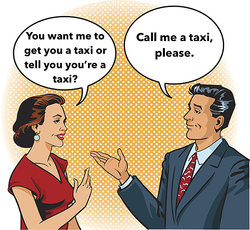 Dr.P.Chandramohan
90
Dr.P.Chandramohan
91
Phonetic Ambiguity
Phonological/ phonetic ambiguities are two or more words which sound the same and have different meanings. Language can contain ambiguities and more than one way to compose a set of sounds into words. 
	Example:
there – their
Here – hear
Plane – plain
Ice cream – I scream (cry)
Wait – weight
You’re unconscious now – your unconscious now
Your students – you’re students
Two – too - to
Dr.P.Chandramohan
92
Lexical ambiguity
The multiple meaning of the utterance depends on the meaning of the single word. Lexical ambiguity arises, when a single word is connected with two or more meanings. Sentences may become ambiguous when they have words which are either polysemous or homonymous.

	example: palakai – many hands; wooden plank.

		         na:Ti	- chin; pulse 
		         alaka:na peNkaL viTuti
		         vilunta ku:Rai
Dr.P.Chandramohan
93
Dr.P.Chandramohan
94
Dr.P.Chandramohan
95
Grammatical Ambiguity
A grammatically ambiguous sentence is any sentence to which there is assigned more than one structural analysis at the grammatical level of analysis. For instance, the English adjectival suffix – able means differently when it occurs after different verbs.
Desirable  - ‘being attractive’
Readable   - ‘easy to read’
Eatable 	   - ‘ fit to eat’
	Ambiguity explained by differences in syntax. For example “I read the book on the floor” might mean that a book was on the floor and that was the speaker read: this would reflect a syntactic construction in which on the floor modifies book. Alternatively, it might mean that the speaker was on the floor while reading the book: this would reflect a construction in which on the floor modifies read or read the book. 
	I saw a girl with a telescope
Dr.P.Chandramohan
96
Dr.P.Chandramohan
97
Structural ambiguity
The multiple meaning of the utterance depends on the sentence structure.
	example: 
Flying kites can be dangerous 
Mike didn’t beat his wife because he loves her.
Beautiful girl’s toys
(Tamil) kuvaLaiyai vacci taNNi aTi
Dr.P.Chandramohan
98
Dr.P.Chandramohan
99
Safeguards against ambiguity – due to polysemy
Context: The context in which a word occurs is the basic safeguard against ambiguity. If the word has more than one meaning there will be no confusion as only one of them will be applicable in a given context. The preceding and or the following words may help the hearer to understand the word meaning without ambiguity. For example,
	Board: “The teacher wrote the poem on the board”
 “The board of directors of the company elected the chairman”
In the contextual words teacher, wrote and poem and directors, company and chairman make us to understand the word board depending upon the context.
Dr.P.Chandramohan
100
2. Difference in inflection: Different meanings of a polysemous word may be differentiated by difference in inflection i.e. the word will take one suffix marker in one meaning and another marker in another meaning. For instance, 
		Brother 	1. ‘male person born of the same parents’
				2. ‘a male member of a religious group’
	For plural the first word comes with –s ; and the second word  comes with - en. i.e.
		Brothers and Brethren. 
3. Word order: Difference in word order will also help to differentiate two or more senses of the same word. The word ‘extraordinary has two meanings. 
	1. not normal / unusual  - Extraordinary ambassador 
	2. specially employed 	- Ambassador extraordinary 
	Kannit tamil – ‘youthful virgin Tamil’
	Tamilkkanni – ‘Tamil maiden’
Dr.P.Chandramohan
101
4. Difference in word class and inflection 
		In a number of cases two or more homonyms belong to different word classes or parts of speech. This state automatically avoids ambiguity.
	Example: nagar (v) nagarnta:n; nagarkiRa:n; nagarva:n
		         nagar (n) nagarai; nagara:l; nagaruTan etc.
		race 1 (n) competition, event, ethnic group
		race 2 (v)run
		point 1 (n) tip, aim, place
		point 2 (v) indicate
		fray 1 (n) discussion, conflict
		fray 2 (v) wear
		post 1 (n) job, pole
		post 2 (v) send

5. Formation of compounds and special phrases:
		Two homonyms forms are capable of occurring in identical contexts and thus cause ambiguity one of them is differentiated by the addition of attributes. In Tamil the word ve:nkai which has two meanings. 1. a tiger and 2. a tree.  In Tamil literature veenkai two is reoffered to as ‘pa:ya: ve:nkai’  which means the veenkai which will not leap/ jump. (Balasubramanian 1964)
Dr.P.Chandramohan
102
6. Morphophonemic or sandhi alternation
		Difference in sandhi alternation when homophonous words join with other words helps to avoid ambiguity. 
	Example:
		palam + ca:Ru – palacca:Ru ‘fruit juice’
		palam + ca:Ru – palanca:Ru ‘ old soup / juice.
Reference:
Cruse, D.A. 1986, Lexical Semantics, Cambridge University Press, Cambridge.
Leech, G. 1981, Semantics, Penguin Books, England.
Palmer, F.R. 1981, Semantics, Cambridge University Press, Cambridge.
Kluwer. Saeed, John. 1997, Semantic. London: Blackwell. 
Ullmann, S. 1962, Semantics: An Introduction to the science of meaning, Blackwell, Oxford.
Dr.P.Chandramohan
103
Unit- IIIStructuralism in semantics
Introduction:
Structural semantics is the study of relationships between the meanings of terms within a sentence, and how meaning can be composed from smaller elements. However, some critical theorists suggest that meaning is only divided into smaller structural units via its regulation in concrete social interactions; outside of these interactions language may become meaningless.
Dr.P.Chandramohan
104
Structural semantics is that branch that marked the modern linguistics movement started by Ferdinand de Saussure at the break of the 20th century in his famous book titled A Course in General Linguistics). He posits that language is a system of inter-related units and structures and that every unit of language is related to the others within the same system.

Structuralism is a very efficient aspect of Semantics as it explains the concordance in the meaning of certain words and utterances. The concept of sense relations as a means of semantic interpretation is a development of this theory as well. 
Structuralism has revolutionized / developed semantics to its present state and it also aids to the correct understanding of other aspects of linguistics. The consequential fields of structuralism in linguistics are sense relations(both lexical and sentential) among others.
Dr.P.Chandramohan
105
Linguistics - the study of language…first used in mid - 19th century to distinguish from the traditional approach of philology. The differences were and are largely matters of attitude, emphasis, and purpose. Primarily philologists are concerned with historical development of languages as manifest in written texts and in the context of the associated literature and culture. The linguist gives priority to spoken languages and to the problems of analyzing them as they operate at a given point in time. The content of linguistics may be divided in terms of three dichotomies: synchronic vs. diachronic, theoretical vs. applied, micro-linguistics vs. macro-linguistics
Dr.P.Chandramohan
106
THE 20TH CENTURYStructuralism
Structural linguistics in Europe
	The general structural principles with respect to synchronic linguistics had been applied 40 years before [1879] by Saussure himself in a reconstruction of the Indo-European vowel system. Saussure’s structuralism can be summed as two dichotomies [1] langue versus parole and [2] form versus substance. Langue is the totality of regularities and patterns of formation that underlie [motivate] the utterances; by parole means the actual utterances. Two utterances can be identical in form that is in principle independent of the variant substance or “raw material.”
Dr.P.Chandramohan
107
“Structuralism,” in the European sense is the view that there is an abstract relational structure underlying and different from actual utterances and that this is the primary object of study for the linguist.
	Fernand de saussure developed structural linguistics, which is the application of principle of structuralism in the last and first quarters of 19th and 20th century in Europe. 

	Leonard Bloomfield and his followers founded structural linguistics in USA first half of the 20th century and it developed into post Bloomfieldian structuralism.
 
	Both approaches have lot of differences in their aims and methods.
Dr.P.Chandramohan
108
Saussurrean structuralism has similarities with generative grammar developed by American linguist Noam Chomsky and give more importance to semantics.
	Post Bloomfieldian structuralism completely neglected semantics.

Two important points: 

[1] The structural approach is not restricted to synchronic      
 	linguistics; and 
[2] the study of meaning, as well as the study of phonology and grammar, can be structural in orientation.
Dr.P.Chandramohan
109
In both cases “structuralism” is opposed to “atomism” in the European literature. ironically, Saussure, even with the structural orientation of his early work in the historical and comparative field, maintained that, whereas synchronic linguistics should deal with the structure of a language system at a given point in time, diachronic linguistics should be concerned with the historical development of isolated elements--it should be atomistic. 

	This point was not generally accepted, and scholars soon began to apply structural concepts to the diachronic study of languages. The most important of the various schools of structural linguistics to be found in Europe in the first half of the 20th century have included the Prague school.
Dr.P.Chandramohan
110
Structural linguistics in America
Regarding each language as a coherent and integrated system, European and American linguists of this period tended to emphasize structural uniqueness of individual languages. This was further emphasized in America due to the hundreds of indigenous American Indian languages never previously described - many spoken by a handful of speakers and likely to become extinct and, if not recorded, permanently inaccessible. So linguists such as Franz Boas [1858 - 1942], also an anthropologist were less concerned a general theory of the structure of language than they were with prescribing sound principles for the analysis of unfamiliar languages.
Dr.P.Chandramohan
111
Bloomfield prepared the way for the later phase - the most distinctive expression of American “structuralism.”In 1933 he published a drastically revised version with the new title Language - that dominated the field for 30 years. Bloomfield explicitly adopted a behaviorist approach to the study of language…including a behaviorist theory of semantics in which meaning is the relationship between stimulus [motivation] and verbal [spoken] response. One of the most characteristic features of “post-Bloomfieldian” American structuralism was the almost complete neglect of semantics.
Dr.P.Chandramohan
112
The principles of structuralism is that every linguistic item has its place in a system and its function, or value derives from the relations which it contracts with other units in this system. This can be from phonology, grammar and semantics.

	Phonology: Phonemes are the basic units of the expression system which differentiate or keep utterances apart. 

	We have six stop phoneme in English viz., /p/,/b/, /t/,/d/, /k/, /g/. Here we see that the phoneme /p/ of English is the member of six member stop system contrasting on two dimensions viz., point of articulation (bilabial, dental, velar) and voiced, voiceless dichotomy. 

	In Tamil there are five phonemes contrasting in the single dimension of point of articulation. Though, the voiced stops b, d, j, g are found in Tamil they are not contrastive as their occurrences are restricted to post-nasal positions.

	In Hindi there are twenty stop system contrasting with three dimensions viz., five points of articulation, voicing – voiceless dichotomy and aspiration.
Dr.P.Chandramohan
113
Stop Phonological system
Tamil



English
Dr.P.Chandramohan
114
Hindi
Dr.P.Chandramohan
115
Ferdinand de Saussure's principles of structuralism
Saussure's structuralism has as its basis four dichotomic distinctions which have been of great importance in the development of the nature of language.

Langue and Parole
Substance and Form
Synchronic and Diachronic
Paradigmatic and Syntagmatic relation
Dr.P.Chandramohan
116
Langue and Parole
Langue is the language system and parole is the language behaviour, which underlies the language behaviour of a particular language community.  
Langue or language system is that part of the language which is common to all the speakers.
Parole is what the speakers make use of when they use the language drawing from the system.
Parole may show difference from speaker to speaker or even with in the speech of the same speaker.
Langue is abstract (theoretical) – Parole is concrete (real).
Dr.P.Chandramohan
117
Substance and Form
Substance is the material or matter which forms the basis for giving some form or structure. Languages result from the imposition of structure on two kinds of substance viz., sound and thought. The phonological composition of a word – form is a complex of phonemes, each of which as we have seen derives its essence and its existence from the structure imposed by the language – system upon the continuum (substance) of sound. For example to take a traditional concept a block of stone is the substance to which a sculpture given a shape or form.
Dr.P.Chandramohan
118
Synchronic and Diachronic
Saussure  stated that descriptive linguistics and historical linguistics are the broad areas of linguistics in which we should give more importance to study the descriptive features. If we have descriptive study of a language in two different periods, it is easy to explain the history and historical development.  
These distinctions are concerned with the analysis or study of languages. 
Synchronic analysis of language is the investigation of a language as is exists or as it existed at a certain time. 
The diachronic analysis of a language is concerned with the study of changes in the language between two given points in time. The diachronic study of is done by comparing synchronic descriptions of a language as it was spoken in different periods.
Dr.P.Chandramohan
119
Paradigmatic and Syntagmatic relation
Language consist of sign system. The sign systems are meaningful when it used in an utterance. The utterance meaning is concrete depending upon the relationship between the word in a sentence. These relationships are of two kinds viz., paradigmatic and syntagmatic. 
The syntagmatic relations which a unit contracts are those which it contracts by virtue of its combination with other units of the same level.
Dr.P.Chandramohan
120
Example: ni:la va:nam “blue sky’
   		      The young man
		     paTi; aTi; iTi; kaTi; - Rhyming words which are 	  	     phonetically related.
		    paTi; paTippu; paTitta; paTikkiRa – Morphologically  
		    related.
		    kalvi; a:ciriyar; puttakam; ma:Navar – semantically related.
	These are the words which are centralized by the word paTi. This is the language sign which will help to frame the sentences and denote the word meaning depending upon the language structure.
Dr.P.Chandramohan
121
John Lyons sense relations
John Lyons (1968) proposes to define semantic structure in terms of sense relations utilizing the paradigmatic and syntagmatic relations.
He defines the sense of word as “its place in a system of relationships which it contracts with other words in the vocabulary”.  Unlike reference, sense never carries with it any presupposition about the existence of the objects and properties outside the vocabulary of a language.
	Example: 	-It is the morning star
			- It is the evening star
	The words morning star and evening star have the same reference, i.e. they refer to the planet Venus, but differ in their sense. Planet Venus is called morning star when it appears in the morning. It is called evening star when it appears in west in the evening.
	Karikaalan oru choola mannan ‘Karikalan is a choola king’
Dr.P.Chandramohan
122
Syntagmatic sense relations
Syntagmatic relations are those which the units contract by good quality of their combination with other units of the same level in a construction.  The lexemes in each are bound together by an essential meaning relation which Leech calls congruity.
	Example:	A bachelor is an unmarried man
			A spinster is an unmarried woman 
		kutirai ‘horse’ 	-	kanaikkum ‘neigh’
		ya:nai ‘elephant’	-	piLiRum ‘trumpet’
		mayil ‘peacock’	-	akavum ‘crow’
		kuyil ‘cukkoo’	-	ku:vum
Dr.P.Chandramohan
123
Paradigmatic Relation
The following topics are discussed under this topic:

Synonymy
Binary opposition
Gradable and Ungradable opposites 
Complementaries
Converses
Directional opposites
Dr.P.Chandramohan
124
Synonyms are different phonological words which have the same or very similar meanings. (Saeed,2009:69)

Synonymy is the case where two constituents are as similar as possible, where there is no difference in meaning between a sense of one and a sense of the other (Katz 1972: 48) . 

Synonymy is held to be sameness of meaning of different expressions (Harris 1973: 11).
 Examples:
		- Couch / sofa
		- Boy / lad
Large / big

Examples for sentence:
The thief tried to CONCEAL / HIDE the evidence.

I am going to PURCHASE / BUY a new coat.

It is a very WIDE / BROAD street.
Dr.P.Chandramohan
125
Synonyms can be any part of speech (e.g. nouns, verbs, adjectives, adverbs or prepositions), examples:
noun 
"student" and "pupil“

verb 
"buy" and "purchase“

adjective 
"sick" and "ill“

adverb 
"quickly" and "speedily“

preposition 
"on" and "upon"
Dr.P.Chandramohan
126
Opposites  are words that lie in an inherently incompatible binary relationship, as in the opposite pairs;
 		male : female
 		long : short
		up : down
 		precede: follow
 The notion of incompatibility here refers to the fact that one word in an opposite pair demands that it is not the other pair member.
 E.g, something that is long demands that it is not short. It is referred to as a 'binary' relationship because there are two members in a set of opposites.
The relationship between opposites is known as opposition.
Dr.P.Chandramohan
127
Gradable and Ungradable opposites
Binary opposites can be primarily classified into gradable opposites and ungradable opposites. 
Grading involves comparison.
We compare two or more objects with to their possession to enquire whether they have certain property to the same degree or not. 
For example we can say Coffee is hotter than Tea or Tea is too hot than Coffee. 
A lexeme like female / male on the other hand is ungradable. i.e. we would not say kamala is more female than kala or Ravi is more male then Rakki. 
The fact that hot and cold are gradable, whereas male and female are ungradable.
Dr.P.Chandramohan
128
Complementaries
Complementaries are the binary opposites and they are ungradable. A pair of complementary opposites “extensively divide some conceptual domain into two mutually exclusive compartments. 
Complementarities more typically occurs with nouns.
	e.g. pairs of terms for persons of opposite such as:
		Member / non- member
		Official / non- official
		a:N / peN
		iravu / pakal
		tira / mu:Tu
		niya:yam / aniya:yam
		acal / po:li
	All these pairs of words divide some semantic domain into two parts and have no middle term.
Dr.P.Chandramohan
129
Converses
Converses are the pairs of opposites in which both the members hold the relation of converses to each other. 
They are opposites that are interdependent i.e. the meaning and existence of one word is dependent on the meaning and existence of another word and vice-versa.
For instance the word husband is dependent on the meaning of the word wife; similarly the meaning of wife is dependent on the meaning of husband. Because man and a woman can be called husband and wife only when they are married to each other.
The pairs of English words like master : servant; teacher : student; lawyer : client; doctor : patient; buy : sell are converses. 
Converse pairs show reversal of relationship between the words on the basis of relational characteristics between the members of the pairs of opposites.
Dr.P.Chandramohan
130
Directional opposites
The directional opposites are the last type of binary opposites which is taken as the main features of directions. It is an implication of movement in one of two opposed directions with respect to  a given place.

	The main types of directional opposite are:
Opposite directions
Antipodals
 Reversives
Converses
Dr.P.Chandramohan
131
1. Opposite directions
	Opposite directions: are adverbial pairs such as 
			up: down
			forwards: backwards
			north: south
			 in: out
Or possible directions or paths of movement in opposing directions.

2. Antipodals:
Antipodals : represent extreme points along a  certain axis within some entity. Purely spatial examples include:
 			top: bottom
			front: back
 			floor: ceiling
 			head: toe
  -  the relationship can also be seen in non-spatial domains
			beginning: end 
 			introduction : conclusion
Dr.P.Chandramohan
132
3.  Reversives:
	It involves movement or change (or cause of movement or change) in opposite directions between two states. (Saeed,2009:69)
	e.g;
		Push / pull   (in a swing door)
Like antipodals they may involve literal motion, as in
 		rise: fall (e.g. in water level)
		arrive : depart
Dr.P.Chandramohan
133
Non-Binary contrast
The non-binary contrast or incompatibility is the another important sense relation based on contrast within similarity. 
Semantically related lexemes show dissimilarity between more than two lexemes then it is called non-binary contrast. 
John Lyons defines incompatibility as “the relationship of sense which holds between the lexemes in many member sets. 
For instance the relationship between lexemes such as colour terms, names of flowers, days of a week, months of a year etc. 
		‘Rajesh came from his place on Monday’ 
	it denies that he came on Monday but not other days viz.,Tuesday, /Wednesday etc. 
	example: inippu : puLippu : kacappu: tuvarppu etc. (taste)
		        vaLaiyal : cankili : mo:tiram etc. (ornaments)
Dr.P.Chandramohan
134
Incompatibility and Hyponymy
Incompatibility is the lexical relation of contrast within similarity. 
We can establish similarity or relatedness of meaning different from unrelatedness of meaning. For instance the words jasmine and cow contrast in the sentence.
This is a jasmine
This is a cow
They are not incompatible, because they are unrelated. The fact that jasmine is a flower and cow is an animal and the sense of the word cannot be said to delimit the sense of other.
This flower is a rose  - it is automatically denies that 
This flower is a lotus / tulip / marigold etc.
This animal is a horse - it is automatically denies that 
This animal is tiger / lion etc.
Dr.P.Chandramohan
135
The sets of incompatibilities like rose, lotus, jasmine, tulip, marigold etc., and the other sets horse, lion, elephant, tiger etc., hold the relation of incompatibility as they are similar because they are grouped as flowers and animals respectively.
This leads us to the sense relation of hyponymy or meaning inclusion. In the meaning of the generic (Common) terms included under heading of flowers and animals respectively. The generic term is called the hyperonym or superordinate. 
The specific terms included in the meaning of the generic terms are called hyponyms.   
Camayal – avi; ve:kavai; poRi; ponku; vaRu; cuTu; etc.
Dr.P.Chandramohan
136
Hyponymy is also explainable as a kind of relation. When the relation of hyponymy holds between nouns, it is possible to insert syntactically appropriate expressions containing them. We can say,
Lotus is a kind of flower
Horse is a kind of animal
Orange is a kind of fruit
Teak is a kind of tree
The same concept we can say like this:
ta:marai oru vakai pu:
Kutirai oru vakai vilangu
pittaLai oru vakai ulo:kam
te:kku oru vakai maram etc.,
The above mentioned examples relate the following sets of hyponymys and superordinates.
Dr.P.Chandramohan
137
Dr.P.Chandramohan
138
Part-Whole Relation
Part-whole relation is a hierarchical relation different from hyponymy. Like hyponymy, part-whole relation also plays a major role in ordering the hierarchical structure of the vocabulary of a language. 
Both in the case of hyponymy and part-whole relation a number lexemes are included in the meaning of one lexeme. 
As in the meaning of the superordinate  flower, the meaning of the lexemes rose, tulip, lotus, jasmine etc., are included.
The meaning of body, the meanings of the lexemes head, hand, arm, leg etc., are included. 
The difference is hyponymy is a ‘kind of relation’, whereas part-whole relation is a ‘part of relation’ .
We can say Lotus is a kind of flower, but not Arm is a kind of body.
Dr.P.Chandramohan
139
Part-whole relation is refer to a part of relation from the whole structure. The part-whole relation is also called ‘Partonymy’ or ‘Meronymy’. 
For example 
Hand is a part of the body
Wheel is the part of the cycle
Room is the part of the house
The lexemes denoting the parts are called meronymy and the one denoting the whole is called holonym. 
Hand, arm, head, ear, nose etc are meronyms included under body which is holonym.
Dr.P.Chandramohan
140
Reference
Cruse, D.A. 1986, Lexical Semantics, Cambridge University Press, Cambridge.
Leech, G. 1981, Semantics, Penguin Books, England.
Palmer, F.R. 1981, Semantics, Cambridge University Press, Cambridge.
Kluwer. Saeed, John. 1997, Semantic. London: Blackwell. 
Ullmann, S. 1962, Semantics: An Introduction to the science of meaning, Blackwell, Oxford.
Dr.P.Chandramohan
141
Unit-IV: Change of meaning
There are 5000 distinct human languages in the world. Historical Linguistics is one of the main branch of linguistics that focuses on the inter connections between different languages in the world and or their development. Further it investigates how languages gradually develop and change through and how cultural contact between speakers can influence . 

	So the area of semantics which investigates the processes of language change which attempts to identify with its meaning.
Dr.P.Chandramohan
142
Languages are  studied in its two aspects:
Synchronic aspects
Diachronic aspects
The starting point of such a study is the clearly observed fact that languages change in time. The study of a language may be observed either with its structure or with its history. Change of meaning or semantic change is part of the broader area of diachronic linguistics. For example
Changes in phonological level: VL > VD
Post nasal vl plosives in Dravidian.
Word level: 
Old English:   mu:s; u:t; suo etc.
Mod.English: mouse; out; south etc.
Dr.P.Chandramohan
143
Semantic change:

Kalakam	1. illegal group (O.T)
			 2. legal group (M.T)

Koil		1. Palace and Temple (O.T)
			2. Temple (M.T)
	The written records of languages belonging to earlier periods and later periods we see change of meaning. Example in Eng.
	‘Bead’ – small ball with a hole put together on a string. But the original meaning was ‘prayer’ i.e. the English phrase count your beads means count your prayers. But in modern period the meaning is shifted to balls.
Dr.P.Chandramohan
144
Common type of semantic change include the following:
Amelioration
Pejoration
Broadening
Narrowing
Metaphor
Metonymy
Dr.P.Chandramohan
145
Amelioration
Amelioration is a type of semantic change that occurs when a word’s meaning get betters or becomes more positive over time. 
The adjective ‘Pretty’ comes from OE ‘prettig’ which means ‘cunning. In the change from OE to Mi.E. ‘pretty had come to mean ‘manly or gallant’, and then it shifted to ‘attractive’ and then mid 15th cent. It came to mean beautiful’.
Dr.P.Chandramohan
146
Causes of semantic change
Linguistic causes
Historical causes
Social causes
Psychological causes
Foreign influence
Need for new name
Dr.P.Chandramohan
147
Linguistic causes
Semantic changes are brought about due to associations which words contact with other words in speech. If two or more words habitually occur together then the meaning of one of those words is affected by the meaning of the other words. Example

	Tamil: pa:l which is derived from the word pakal and from the base paku ‘to divide’ originally meant ‘a part; division; class etc. It was also used to refer to the classification of nouns.
Dr.P.Chandramohan
148
a:Npa:l – Masculine
peNpa:l – Feminine
Palarpa:l – H. Pl.
onRanpa:l – N.H. Sg.

	a:Npa:l, peNpa:l  and its being equivalent to the masculine and feminine genders in the western grammatical tradition pa:l came to be understood as gender and acquired the meaning of ‘sex distinction’.
Dr.P.Chandramohan
149
HISTOROCAL CAUSES
This means that changes in the history of civilization of a speech community is reflected directly in the language. 

Ullmann says that ‘it often happens that language is more traditional than civilization. Material as well as moral, objects, institutions, ideas, scientific concepts change in the course of time; yet in many cases the name is retained and thus helps to ensure the tradition and continuity. 

The old word forms acquire new meaning and thereby a new objects different from its earlier one. The result lead to semantic change.
Dr.P.Chandramohan
150
For example, the English word car is derived from Latin carrus which is referred to a four wheeled wagon drawn by horses in 1st century.

	Modern word car has its objects which has no resemblance to the original vehicle. Yet the word is continued resulting in change of meaning as the modern car refers to a motor car. 

	Historical causes are classified into four types:

Objects
Institutions
Ideas
Scientific concepts
Dr.P.Chandramohan
151
Objects:
	In Tamil the word marakkaal “a grain measure” is a measuring vessel. Originally these measures were made up of wood. The compound word maram ‘tree’ + ka:l ‘measure = Marakka:l was used to refer it. But in the modern days the measures are made out of iron or other metel only. Yet the word marakka:l is retained resulting in semantic change. Similarly the word o:lai also the same type.

	Institutions:
		The English word parliament come from old French parlement, which is used to refer to the councils of kings, whose members were nominated by the king. But the modern word parliament refers to the council whose members are elected by the people. The modern parliament is a democratic institution different from the monarchic council.
Dr.P.Chandramohan
152
Ideas / Concepts
	Changes in ideas or concepts also lead to semantic change. The Tamil word ca:nRo:r ‘noble man’ was derived from the verb root ca:l which means ‘to excel in moral worth’, to be great etc. But the word ca:nRo:r was used early Tamil or Sangam period refer to warrior or who excels in wars and heroism.  

Scientific Concepts:
	The change due to historical reasons is found even in the names given for scientific concepts. One name is given to a scientific phenomenon based on the understanding of the scientists at the time of its discovery. Yet the original word is continued leading to semantic change.
Dr.P.Chandramohan
153
Example: Geometry – the art of measuring ground
					  - it is a branch of Maths
			    Vinna:nam – true knowledge, Spritual 					      knowledge
					    - Science
			   raca:yanam  - referred to a medicine for 					      prolonging life
					   - Chemistry.
Dr.P.Chandramohan
154
Social Causes
A word may change its meaning due it social causes in two ways.

	i. it may shift from common language to the use of a restricted social group.
 
	ii. Words are borrowed from the language of a small social group and used widely in the common language. The first case is called specialization and generalization. Both of which are socially conditioned semantic changes.
Dr.P.Chandramohan
155
Specialization: It is refers to that the existing concepts which is identified from common to particular. For example in Tamil the word maravar derived from old Tamil maram ‘courage’ used to refer to warriors. But in modern Tamil it refers to a caste.

Psychological Causes :
	
	Psychological causes refers to mental or sensitive attitudes leads to semantic change. i.e. Some inherent features or tendency in the speakers mind leads to change of meaning of words. Under this category there are two important points to be discussed.
Dr.P.Chandramohan
156
Emotive factors: According to Ullmann 1962 points out that when people are strongly interested in a subject, they talk about it frequently even when speaking of different matters. Such subjects are ever present in the minds of people and suggest images and metaphors for description of other experences. Such subjects become “centre of attraction and centre of expansion”.

Centre of Attraction
It refer to which words belonging to different other subjects, fields etc.
Dr.P.Chandramohan
157
ii. Generalization: It is refers to that the existing concepts which is identified from restricted to  common. For in old Tamil the word kaLippu referred to ‘pleasure due to intoxication’. But in modern Tamil it means ‘pleasure or happiness in general. Similarly the word ve:Ttai in old Tamil used to refer to hunting of animals. But in modern Tamil it is used in the general language to refer to any search operation. i.e. kaLLacca:raya ve:Ttai etc.

Reference: 
Palmer, F.R. 1981, Semantics, Cambridge University Press, Cambridge.
Kluwer. Saeed, John. 1997, Semantic. London: Blackwell. 
Ullmann, S. 1962, Semantics: An Introduction to the science of meaning, Blackwell, Oxford.
Dr.P.Chandramohan
158
Unit- V Pragmatics
Introduction:
	Pragmatics is a branch of linguistics concerned with the use of language in social contexts and the ways people produce and comprehend meanings through language. The term pragmatics was coined in the 1930s by psychologist and philosopher Charles Morris. Pragmatics was developed as a subfield of linguistics in the 1970s.
Dr.P.Chandramohan
159
Definition of Pragmatics
The study of the practical aspects of human action and thought.

The study of the use of linguistic signs, words and sentences, in actual situations.

Pragmatics outlines the study of meaning in the interactional context.

It looks beyond the literal meaning of an utterance and considers how meaning is constructed as well as focusing on implied meanings.
Dr.P.Chandramohan
160
It considers language as an instrument of interaction, what people mean when they use language and how we communicate and understand each other.

Jenny Thomas says that pragmatics considers:

The negotiation of meaning between speaker and listener.
The context of the utterance.
The meaning potential of an utterance.
Dr.P.Chandramohan
161
Background
Pragmatics has its roots in philosophy, sociology, and anthropology. Morris drew on his background when he laid out his theory of pragmatics in his book "Signs, Language and Behavior," explaining that the linguistic term "deals with the origins, uses, and effects of signs within the total behavior of the interpreters of signs." In terms of pragmatics, signs refers not to physical signs but to the subtle movements, gestures, tone of voice, and body language that often accompany speech.
Dr.P.Chandramohan
162
Pragmatics with other discipline
Sociology—the study of the development, structure, and functioning of human society—and anthropology played large roles in the development of pragmatics. Morris based his theory on his earlier work editing the writings and lectures of George Herbert Mead, an American philosopher, sociologist, and psychologist, in the book "Mind, Self, and Society: From the Standpoint of a Social Behaviorist," writes John Shook in Pragmatism Cybrary, an online pragmatism encyclopedia. Mead, whose work also drew heavily on anthropology—the study of human societies and cultures and their development—explained how communication involves much more than just the words people use: It involves the all-important social signs people make when they communicate.
Dr.P.Chandramohan
163
Pragmatics vs. Semantics
Morris explained that pragmatics is different from semantics, which concerns the relations between signs and the objects they signify. Semantics refers to the specific meaning of language; pragmatics involves all the social cues that accompany language.

Pragmatics focuses not on what people say but how they say it and how others interpret their utterances in social contexts, says Geoffrey Finch in "Linguistic Terms and Concepts." Utterances are literally the units of sound you make when you talk, but the signs that accompany those utterances give the sounds their true meaning.
Dr.P.Chandramohan
164
Both semantics and pragmatics study meaning. 
Semantics is the study of the literal meaning of linguistic expressions: 
The study of meaning that can be determined from a sentence, phrase or word.
	There is no salt on the table, dear. 
Pragmatics deals with speaker’s meaning.
The study of meaning, as it depends on context (speaker, situation) 
   There is not salt on the table, dear  Pass me the salt, please.
Dr.P.Chandramohan
165
It is very often the case that natural language speakers communicate more than that which is clearly stated.
    When a ambassador says yes, he means ‘perhaps’; (maybe)
    When he says perhaps, he means ‘no’;
    When he says no, he is not a ambassador.
   When a lady says no, she means ‘perhaps’;
   When she says perhaps, she means ‘yes’;
   When she says yes, she is not a lady.
Dr.P.Chandramohan
166
Pragmatics in Action
The American Speech-Language-Hearing Association (ASHA) gives two examples of how pragmatics influences language and its interpretation. In the first, ASHA notes:

"You invited your friend over for dinner. Your child sees your friend reach for some cookies and says, 'Better not take those, or you'll get even bigger.' You can't believe your child could be so rude.“
In a literal sense, the daughter is simply saying that eating cookies can make you gain weight. But due to the social context, the mother interprets that sentence to mean that her daughter is calling her friend fat. The first sentence in this explanation refers to the semantics—the literal meaning of the sentence. The second and third refer to the pragmatics, the actual meaning of the words as interpreted by a listener based on social context.
Dr.P.Chandramohan
167
In another example, ASHA notes:

"You talk with a neighbor about his new car. He has trouble staying on topic and starts talking about his favorite TV show. He doesn't look at you when you talk and doesn't laugh at your jokes. He keeps talking, even when you look at your watch and say, 'Wow. It's getting late.' You finally leave, thinking about how hard it is to talk with him.“
In this scenario, the speaker is just talking about a new car and his favorite TV show. But the listener interprets the signs the speaker is using—not looking at the listener and not laughing at his jokes—as the speaker being unaware of the listener's views (let alone his presence) and monopolizing his time. You've likely been in this kind of situation before, where the speaker is talking about perfectly reasonable, simple subjects but is unaware of your presence and your need to escape. While the speaker sees the talk as a simple sharing of information (the semantics), you see it as a rude monopolization of your time (the pragmatics).
Dr.P.Chandramohan
168
Pragmatics has proved helpful in working with children with autism. Beverly Vicker, a speech and language pathologist writing on the Autism Support Network website, notes that many children with autism find it difficult to pick up on what she and other autism theorists describe as "social pragmatics," which refers to:
"...the ability to effectively use and adjust communication messages for a variety of purposes with an array of communication partners within diverse circumstances.“
When educators, speech pathologists, and other interventionists teach these explicit communication skills, or social pragmatics, to children with autism spectrum disorder, the results are often profound and can have a big impact in improving their conversational interaction skills.
Dr.P.Chandramohan
169
Importance of Pragmatics
Pragmatics is the "meaning minus semantics," says Frank Brisard in his essay "Introduction: Meaning and Use in Grammar," published in "Grammar, Meaning and Pragmatics." Semantics, as noted, refers to the literal meaning of a spoken utterance. Grammar, Brisard says, involves the rules defining how the language is put together. Pragmatics takes context into account to complement the contributions that semantics and grammar make to meaning, he says.
Dr.P.Chandramohan
170
David Lodge, writing in the Paradise News, says that pragmatics gives humans "a fuller, deeper, and generally more reasonable account of human language behavior." Without pragmatics, there is often no understanding of what language actually means, or what a person truly means when she is speaking. The context—the social signs, body language, and tone of voice (the pragmatics)—is what makes utterances clear or unclear to the speaker and her listeners.
Dr.P.Chandramohan
171
The following subject areas which are within the interest of pragmatics:
The role of context in the process of   interpretation
II.    Presupposition
III.  Speech acts
Conversational maxims and   implicatures
Dr.P.Chandramohan
172
I. The role of context in the process of interpretation
Pragmatics is the study of how contexts affects the meaning of linguistic expressions.
Context is an important factor when we want to study language as a system of communication. Communication is understood as a transfer of information and it implies speaker and hearer.
Dr.P.Chandramohan
173
Dr.P.Chandramohan
174
Interpretation (semantics + pragmatics)

   Semantics

   To fully understand the meaning of a sentence, we must calculate how its meaning is built up from the meaning of its smaller elements in a compositional fashion. 

   Pragmatics

   However, it is also important to understand the role of context in the process of interpetation.
Dr.P.Chandramohan
175
Types of contexts:
   Situational context – where and when the    conversation takes place
   Deictic pronouns are interpreted relative to situational context.
   Diectics are those linguistic expressions whose interpretation is dependent on the context in which they appear. They refer to the world outside the linguistic context.

Deictic pronouns refer to entities that must be identified according to the context of utterance. For instance, in the sentence I will give you an answer about deictic pronouns , the deictic pronouns I and you refer to the speaker and the addressee, respectively.
Dr.P.Chandramohan
176
I am glad he is gone.





John is there. 

The interpretation of definite descriptions is 
dependent on situational context.
I am glad the bastard is gone. 

 I am glad the bastard is gone.
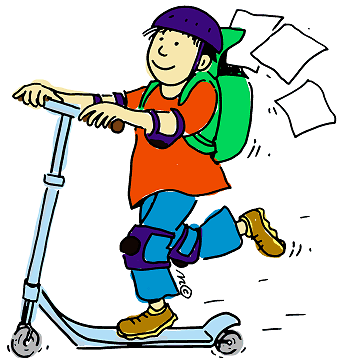 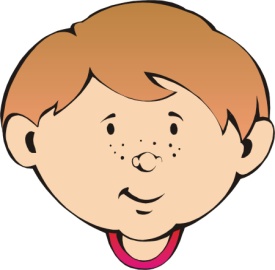 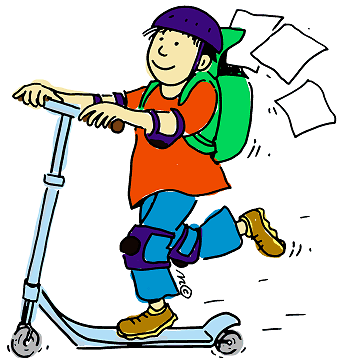 Dr.P.Chandramohan
177
Epistemic context - background knowledge shared by the speakers and hearers
It must be hot outside. 

If I uttered this sentence now, would you find it sensible? Probably not, because such sentences can be uttered only when we have some reasonable evidence.

Can this sentence be uttered by someone who is standing in front of an open window and who is exposed to high temperature and sun-rays?  No. This sentence must be based on some indirect evidence.
Dr.P.Chandramohan
178
It must be hot outside.
Scenario: Both a speaker and a hearer are in an office which is air-conditioned. They can see that people coming in wear T-shirts, sun-glasses and these people are sweating. A hearer bases his statement on the evidence-based reasoning.
Dr.P.Chandramohan
179
Linguistic context - utterances previous to the utterance under consideration (all sentences which have been uttered earlier) 

The interpretation of anaphoric pronouns is dependent on the information provided in the sentences uttered earlier in discourse.

Anaphoric expressions – in order to interpret them we have to refer to the entity that is mentioned  earlier in the linguistic context. That entity relative to which an anaphora is interpreted is called an antecedent.
Dr.P.Chandramohan
180
For instance, when we say She loves him out of context, we are not able to determine what this sentence means, because the meaning of pronouns she and him is dependent on linguistic context. 


           Mary	 	    				John




I met Mary and John yesterday. I think she loves him. 
John entered the room. He took off his coat. 

antecedent NP            anaphoric pronoun
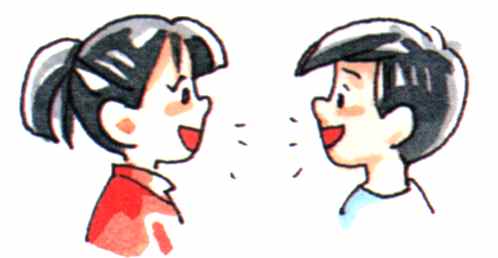 Dr.P.Chandramohan
181
II. Presupposition – is a pragmatic phenomenon which exemplifies how the interpretation of linguistic expressions interacts with context. 

   A presupposition is an implicit assumption about the world, the preexisting knowledge which has to be true before something is uttered.  Simply speaking, presupposition is some body of knowledge which is assumed before the utterance is made.  
Examples:
    Do you want to do it again? 
    Presupposition: that you have done it already, at least once. 
          
    John used to smoke. 
    Presupposition: John no longer smokes.
Dr.P.Chandramohan
182
Why did you stop visiting John?
     Presupposition: You visited John in the past regularly.

    I regret telling John the truth.
    Presupposition: I told John the truth.
    Such expressions as: too, again, regret trigger presupposition.

III. Speech acts
    
Raju: "By saying something, we do something”, as when a minister joins two people in marriage saying, "I now pronounce you husband and wife." People perform some kind of acts simply by using language; these are called speech acts.
Dr.P.Chandramohan
183
We use language to do a wide range of activities. We use it to:
Dr.P.Chandramohan
184
Importantly, we use specific types of syntactic structures to conduct different kinds of speech acts:

Declarative structures are used to convey information. (make statements)

Interrogative structures are used to elicit information or to make a request.  (ask questions)

Imperative structures are used to give orders, to make requests, give warnings. (Commands, requests )
Dr.P.Chandramohan
185
Performative Verbs
	The fact that speaking is a genuine kind of action is made clear by the linguistic use of performative verbs. Performative verbs name the speech act explicitly:
Dr.P.Chandramohan
186
There are some requirements which need to be satisfied for identifying whether a given statement is a performative act.

The subject of the sentence is the same as the doer of the speech act (the speaker). The subject must be I.

2) The statement must be in present tense.

3) Presence of performative verbs.

4) The statement cannot be negated and it cannot be a question.
Dr.P.Chandramohan
187
There are three types of acts of speaking:
	The most general act is called LOCUTION. 
	LOCUTION is any act of saying something meaningful. 

	The act in which a speaker specifies or has some purpose of his utterance e.g. his purpose is to threaten somebody, to warn someone, influence somebody, nominate somebody is called ILLOCUTION.

	The final effect an act of speaking exerts on a speaker is called PERLOCUTION. 

	For instance, when someone is annoyed, upset, thrilled to bits after hearing some sentence, we refer to this final effect as perlocution.
Dr.P.Chandramohan
188
Speech acts can be further subdivided into direct and indirect.

Direct speech acts are performed in a direct literal manner. 

Open the window!!! – the speaker makes an order directly

Indirect speech acts are implied. The speaker’s intention is not stated directly.

Isn't it too hot in here? (means Open the window)
Dr.P.Chandramohan
189
Examples of direct and indirect speech acts which have more or less the same illocutionary effect :
Dr.P.Chandramohan
190
IV. Conversational maxims and implicatures Is the following example of communication possible? 

   Kim: How are you today?

   Sandy: Oh, Harrisburg is the capital of Pennsylvania.

   Gail: Really? I thought the weather would be warmer.

   Mickey: Well, in my opinion, the soup could have been more salty.
Dr.P.Chandramohan
191
This example of communication seems impossible, because the process of communication between a speaker and a hearer is driven by some principles of cooperation. These principles have been formulated by the philosopher Paul Grice:

 Grice argued that there are a number of conversational rules, or maxims, that regulate conversation. These are:

Maxims of Quality
Maxim of Relevance
Maxim of Quantity
Maxim of Manner
Dr.P.Chandramohan
192
Maxims of Quality:

1.   Do not say what you believe to be false.
2.   Do not say that for which you lack adequate evidence.
(informally – do not lie)

    In a scenario in which your sister tells you that Wilson told her that Peter had a car accident, would you inform someone about it using the statement in A or B?
    A: Peter had a car accident.
    B: I heard that Peter had a car accident.

By virtue of the maxim of Quality, you would prefer to use
B, because you would not have enough evidence to assert A.
Dr.P.Chandramohan
193
Maxim of Relevance: 

1.      Be relevant.

Supposing your friend asked you: Do I look good?
Would you respond: 

A. Yes, you look good or Not really.
B. The sky is blue.

You would probably choose A to abide by the maxim of Relevance.
Dr.P.Chandramohan
194
The next pair of maxims are the Maxims of Quantity.
 
Maxims of Quantity:

1.   Make your contribution as informative as is required.
Do not make your contribution more informative than is required.

In a scenario in which you know that John has exactly 23 apples, would you say:

A: John has exactly 23 apples.
B: John has about 23 apples.

You would say A to make your contribution as informative as possible.
Dr.P.Chandramohan
195
Maxims of Manner:

	Avoid ambiguity.
	Be brief.
	Be orderly.
 
	Grice also observed that speakers sometimes choose to violate Maxims of Conversation to indirectly convey some hidden meanings. Those hidden meanings which arise from the violation of Gricean maxims are called IMPLICATURES:
Dr.P.Chandramohan
196
Examples of implicatures:
    Grice gave an example of a professor who was asked to write a letter of recommendation for a recent Ph.D. who was applying for a teaching position. Suppose that the letter went like this:

Dear Colleague:

Mr. Arul has asked me to write a letter on his behalf. Let me say that Mr. Arul is dependably polite, is neatly dressed at all times, and is always on time for his classes.

Sincerely yours, 
H. Homer
Dr.P.Chandramohan
197
Do you think Mr. Arul would get the job? This is an example of breaking a maxim - the Maxim of Quantity. Professor Homer was expected to be as informative as possible about the candidate’s qualifications as a teacher. The receiver of this letter will assume that Professor Homer violated the Maxim of Quantity intentionally to convey a hidden message that the candidate is not suitable for the position of a teacher. Conclusion: the violation of the Maxim of Quantity resulted in the IMPLICATURE that the student was not a good candidate for the announced position.
Dr.P.Chandramohan
198
Another example of IMPLICATURE is as follows:
 
A: Would you like to go to the cinema with me?
B: The weather is wonderful today, isn’t it?
 
    The speaker B violates the Maxim of Relevance and the implicature arises: No, I do not want to go with you to the cinema.
Dr.P.Chandramohan
199
Reference
Levinson, Stephen C. 2000. Presumptive meanings: the theory of generalized conversational implicature. Cambridge, Mass: Press. 

Mey, Jacob, L. 2001. Pragmatics: An Introduction, 2nd edn. Oxford Blackwell.
Dr.P.Chandramohan
200
THANK YOU
Dr.P.Chandramohan
201